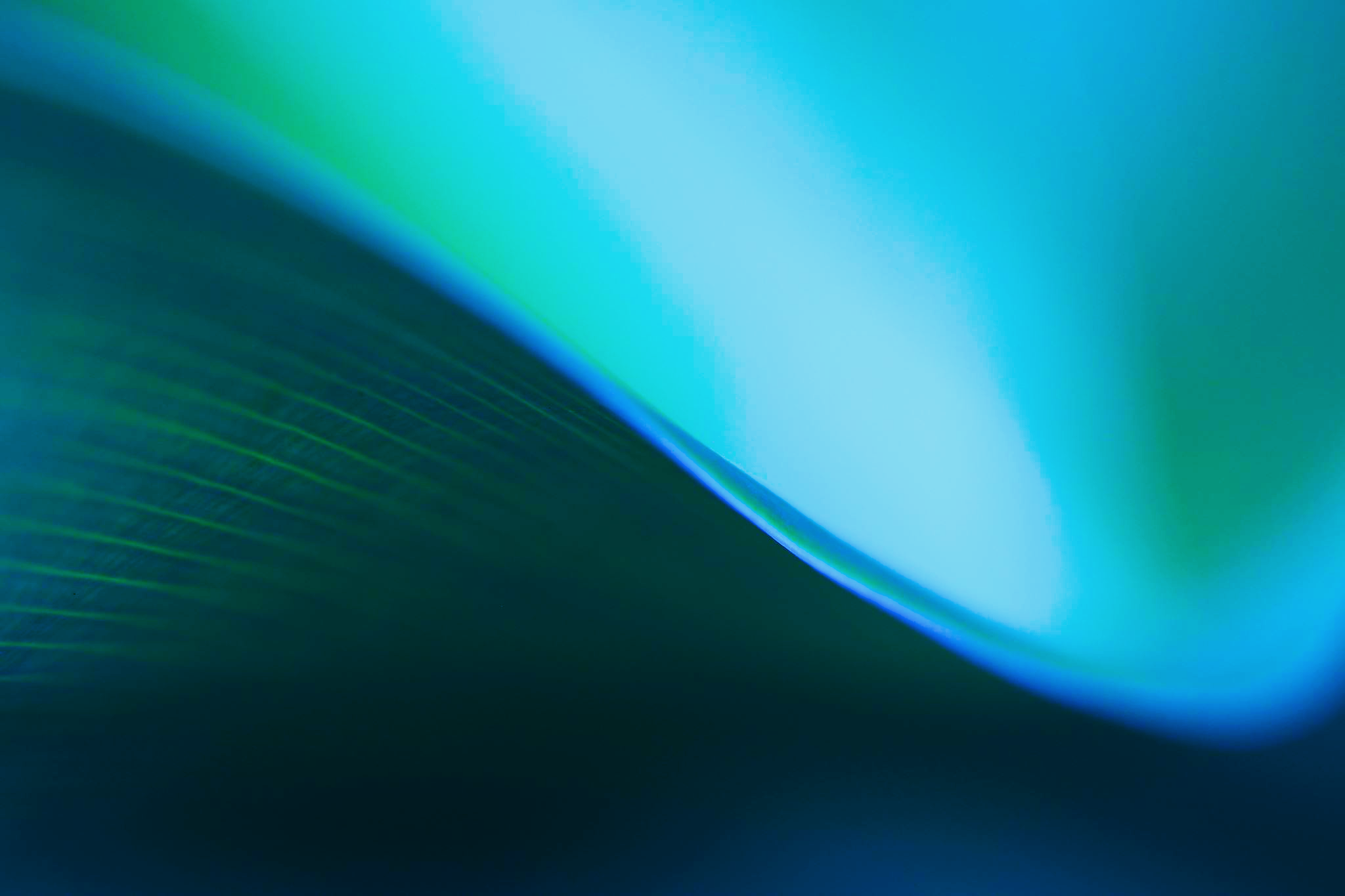 Modèle de base de matrice de Pugh pondérée
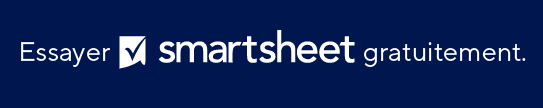 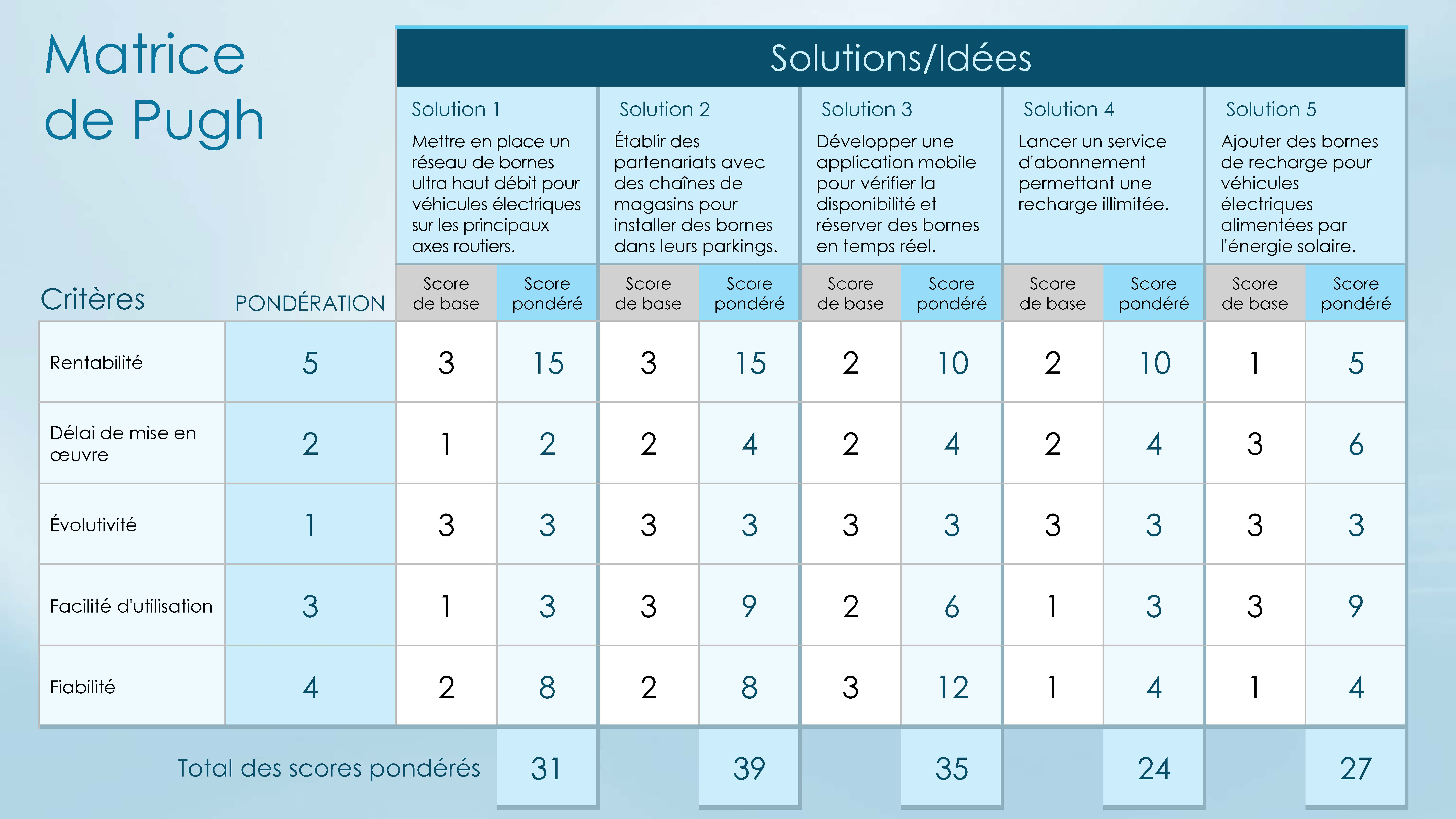 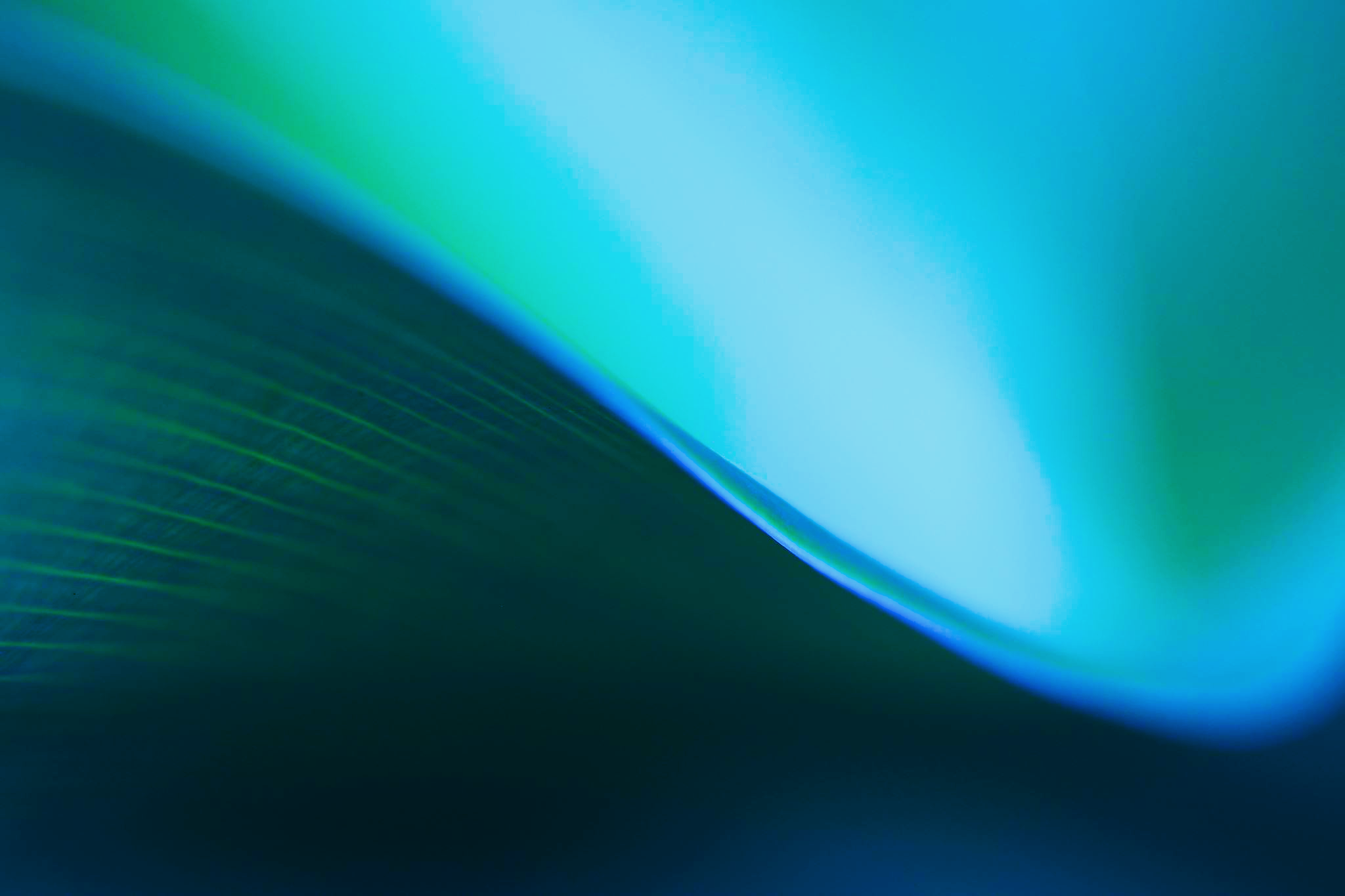 Comment remplir la matrice de Pugh
1. Répertorier les solutions :
Dans la section « Solutions/Idées », saisissez vos solutions potentielles.
2. Définir des critères : 
Vérifiez la section « Critères » afin de garantir qu'elle reflète les facteurs importants dans le cadre de votre évaluation. Les critères courants comprennent ce qui suit : rentabilité, délai de mise en œuvre, évolutivité, facilité d'utilisation, fiabilité, besoins d'entretien, potentiel de satisfaction client, niveau de risque, disponibilité des ressources et coordination avec les objectifs.
3. Attribuer une pondération : 
Attribuez à chaque critère une pondération en fonction de son importance  (p. ex., 1 à 5, 5 correspondant à une importance maximale). 
4. Évaluer les solutions :
Déterminez si chaque solution est identique, meilleure ou pire que la solution actuelle ou de référence. Dans la colonne « Score de base », attribuez 1 pour pire, 2 pour identique et 3 pour meilleure.
5. Calculer les scores pondérés : 
Multipliez le score de base par la pondération de chaque critère. Ajoutez ces valeurs pour chaque solution afin de déterminer le score pondéré.
6. Comparer les résultats :
Analysez le total des sommes pondérées de chaque solution. La solution qui présente le score le plus élevé représente généralement la meilleure option.
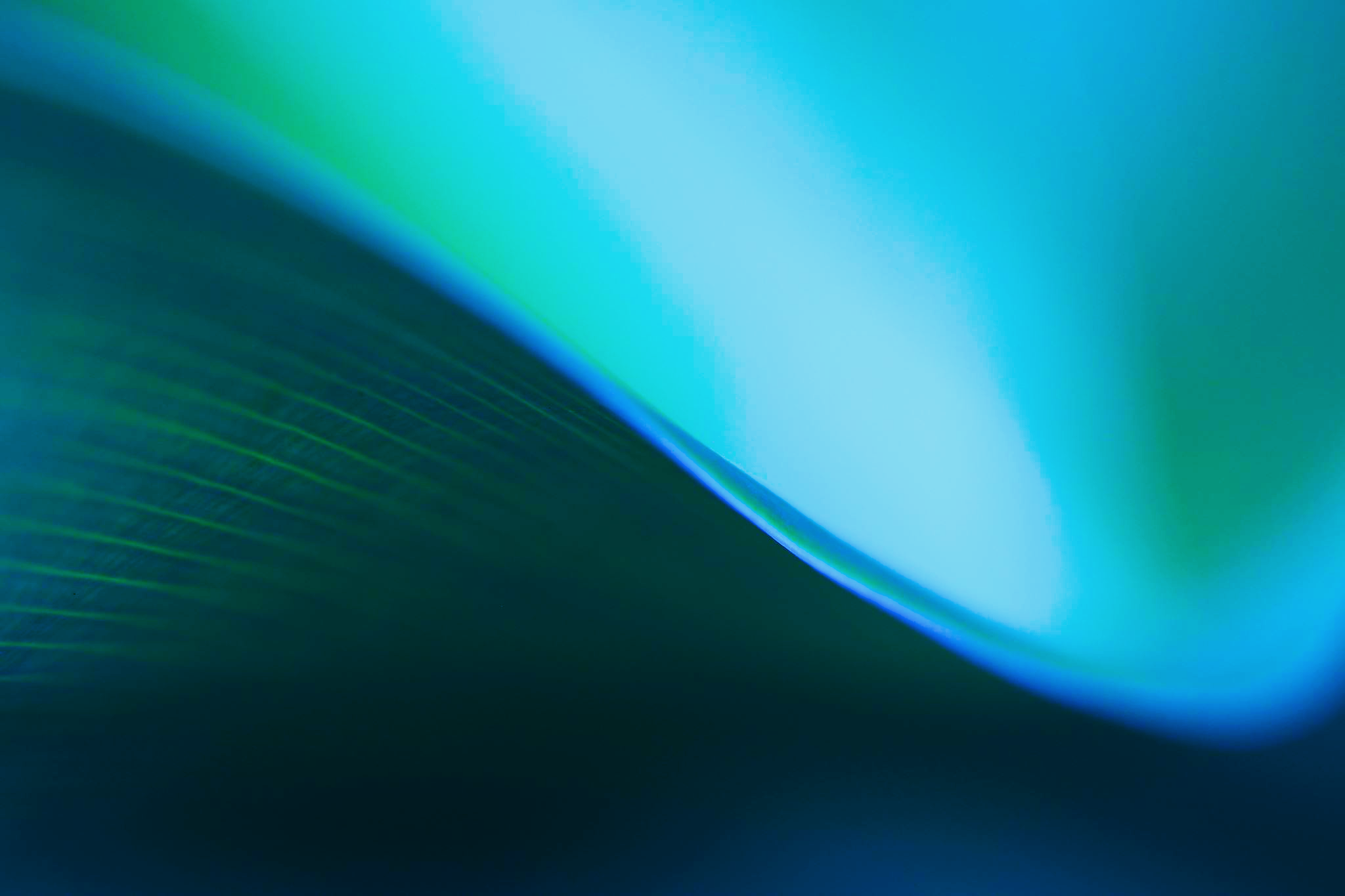 Matrice de Pugh
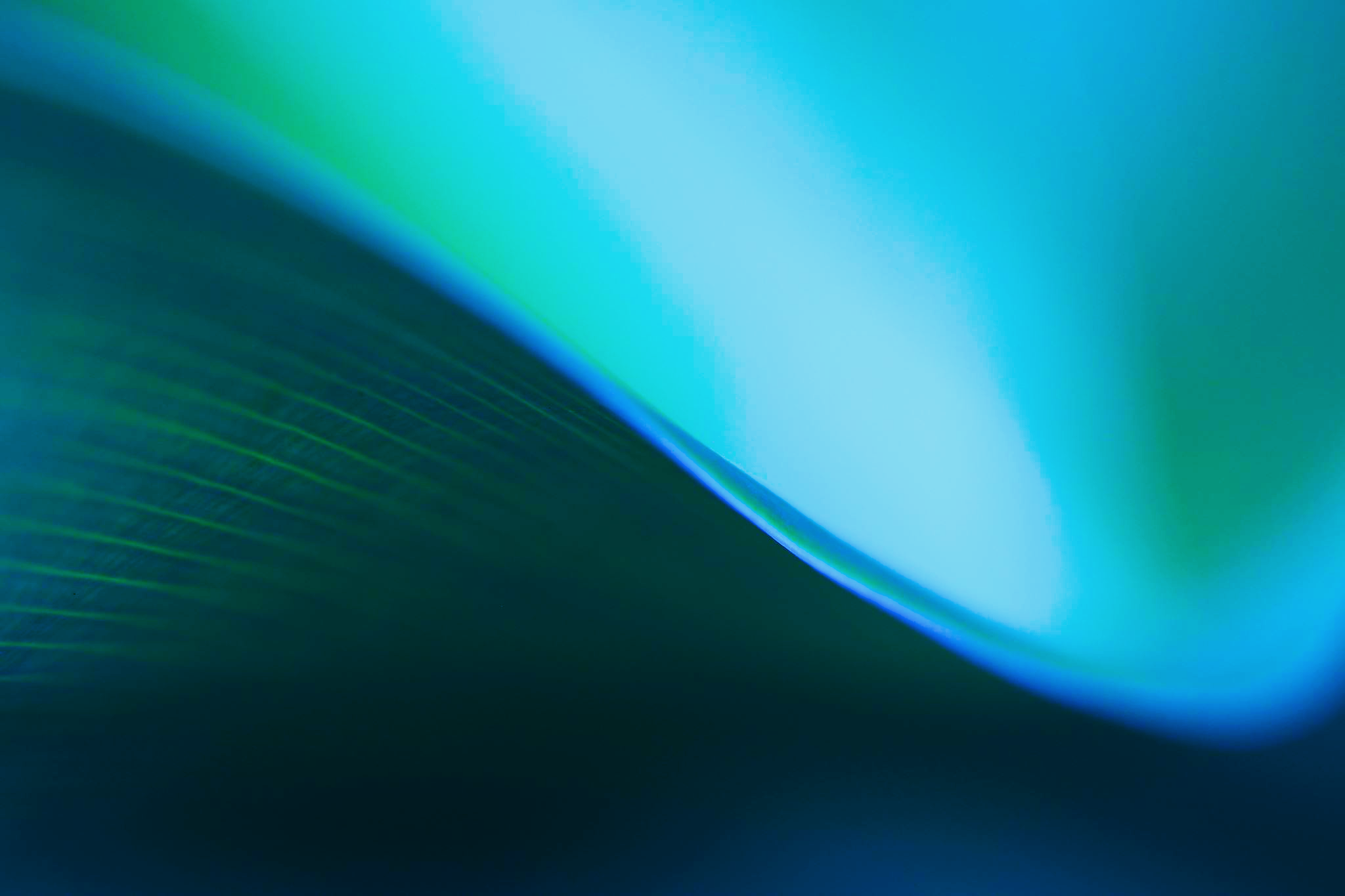 Conclusion
Texte de conclusion